Knowledge organiser: Democracy and political parties
They help ensure politicians work together for the good of the country and can also set standards members have to follow.

They also encourage the public to participate in canvasing and  members can choose party leaders
Why are Political parties
Important for democracy?
Classical democracy (what we sometimes call direct democracy)
Direct voting on issues by citizens and regular meetings and discussions. All citizens can directly vote on issues and take part in meetings and discussions.
An organised group of people, People with similar political aims and opinions
Political parties
Parties who are against the UK:
SNP ( Scottish national)
Plaid Cymru  (Welsh nationalists) 
Sinn Fein ( Northern Ireland)
People with similar political aims and opinions, People who campaign together to get candidates the most votes at elections.
Representative democracy
A type of democracy in which elected officials represent a group of people. Citizens vote for representatives, who make decisions on their behalf.
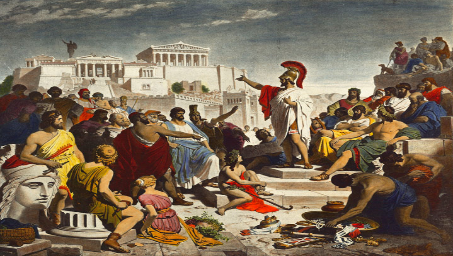 Labour polices typically involve:
Raising taxes on the wealthy so that government spending. Labour also favour nationalising companies such as energy and transport.
Conservative polices involve: Reducing spending on welfare benefits and public services so that taxes can be cut. Letting private companies run public services.
Key terms:

Democracy 
Representative 
Classic/direct
Pluralism 
Free 
Fair 
Regular 
Secret ballot 
Right wing 
Left wing 
Centre
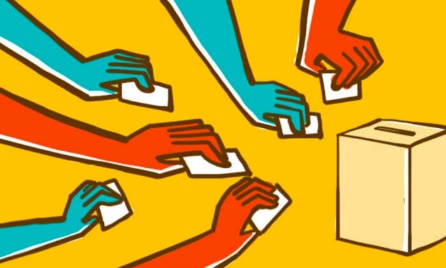 Labour voters are typically: 
Young
Trade Union members
People living in cities, 
People working in public service
Conservative voters are typically:
Old
Landowners and business owners
People living in the countryside
People living in the south
Rural areas in the North
Liberal Democrats
Greens
Reform UK
Centre
Are liberal on social issues but believe in limited government intervention. Believe people should be given what they need to support themselves
Conservatives
Labour
Right wing  - more traditional and conservative on social issues. Believe in less government intervention and people supporting themselves.
Left wing  - More liberal on social issues, believe in governmental help for those who are poor or less able.
Knowledge organiser: Democracy ( voting systems)
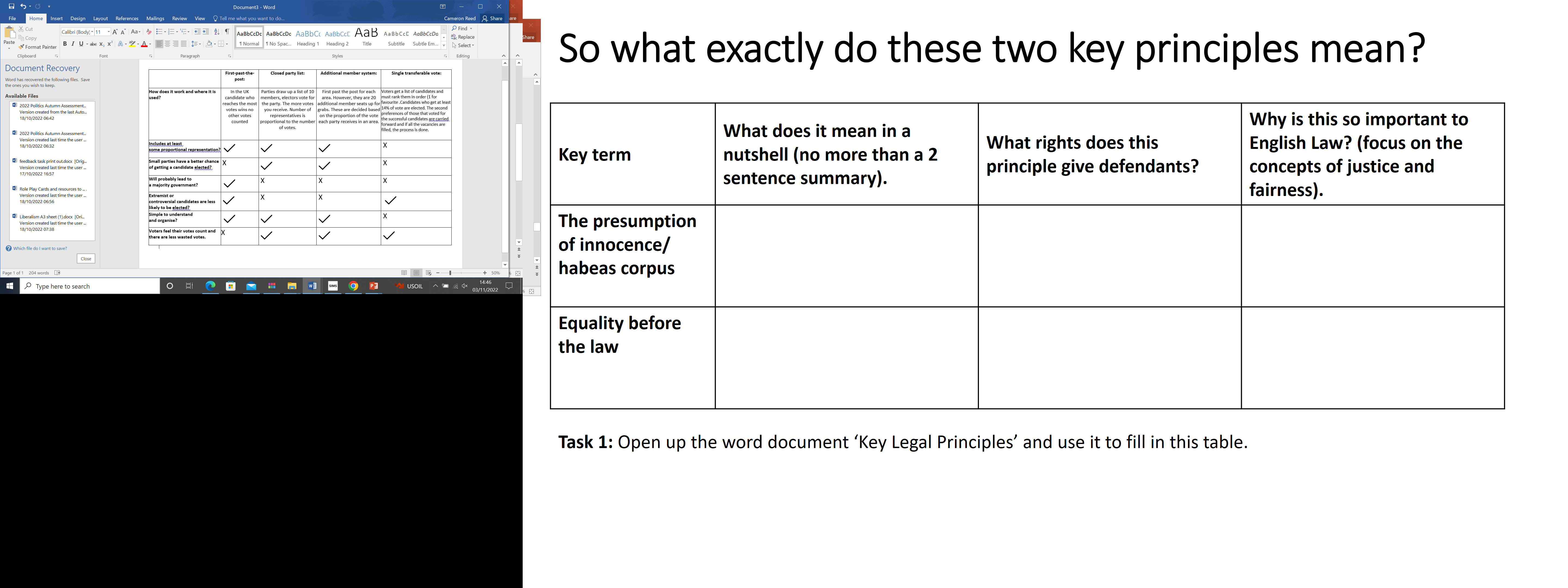